HOW DO HISTORIANS TELL TIME?

BC vs. AD TIME ERAS
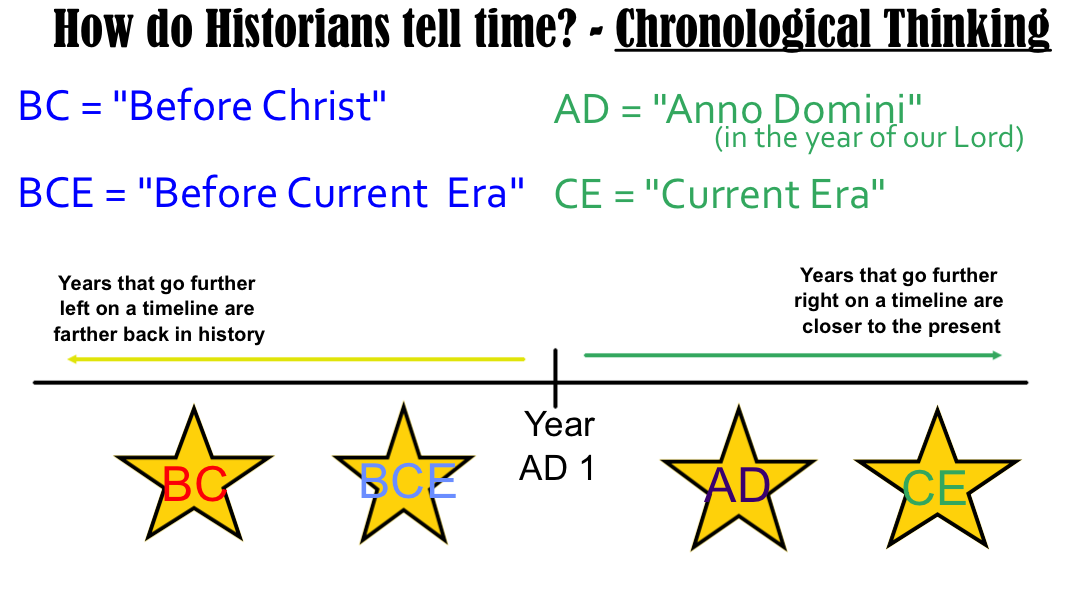 Now it’s your turn! Put the following dates in chronological order. Pay attention to the labels!
3500 B.C.
A.D. 963
70 C.E.
A.D. 1215
6500 B.C.E.
537 B.C.E.
50 C.E.
1039 B.C.
100 B.C.
1934 C.E.
815 C.E.
1 C.E.
16,000 B.C.
A.D. 1715
See how you did!

Correct order:

16,000 BC
6500 BCE
3500 BC
1039 BC
537 BCE
100 BC
1 CE
50 CE
70 CE
815 CE
963 AD
1215 AD
1715 AD
1934 CE

Write your score correct out of 14 on your page!